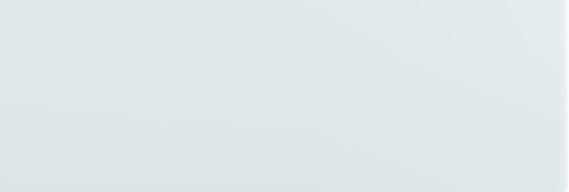 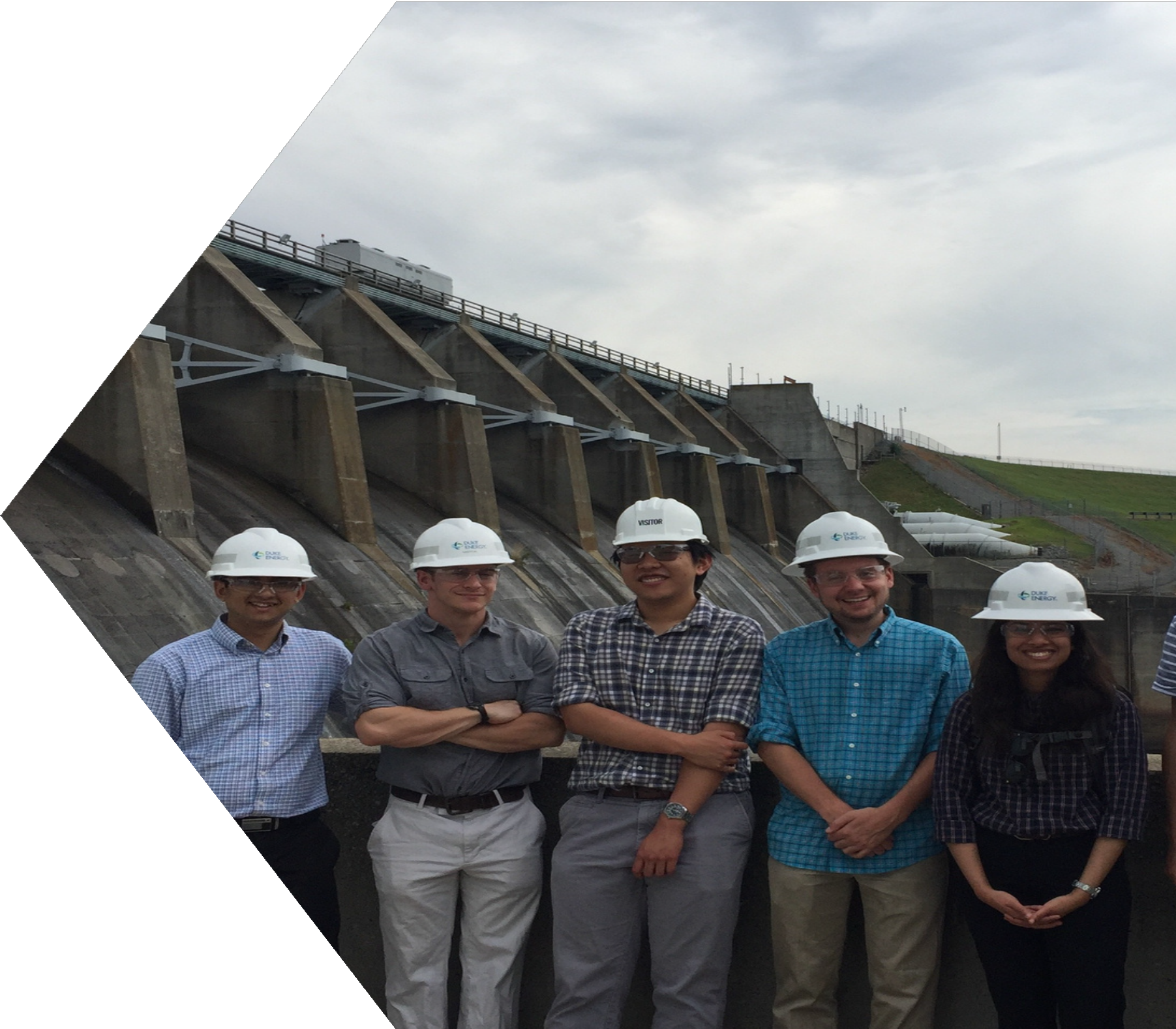 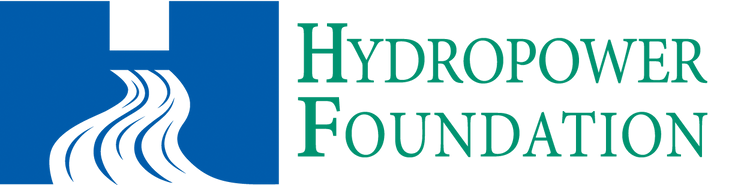 W E	S U P P O R T
R E S P O N S I B L E R E S I L I E N T
C L E A N	&
R E N E W A B L E	E N E R G Y

T H R O U G H	R E S E A R C H ,
E D U C A T IO N	A N D	W O R K F O R C E D E V E LO P M E N T	P R O G R A M S
w w w . h y d r o f o u n d a t i o n . o r g
Duke Energy's Cowans Ford, Charlotte, NC
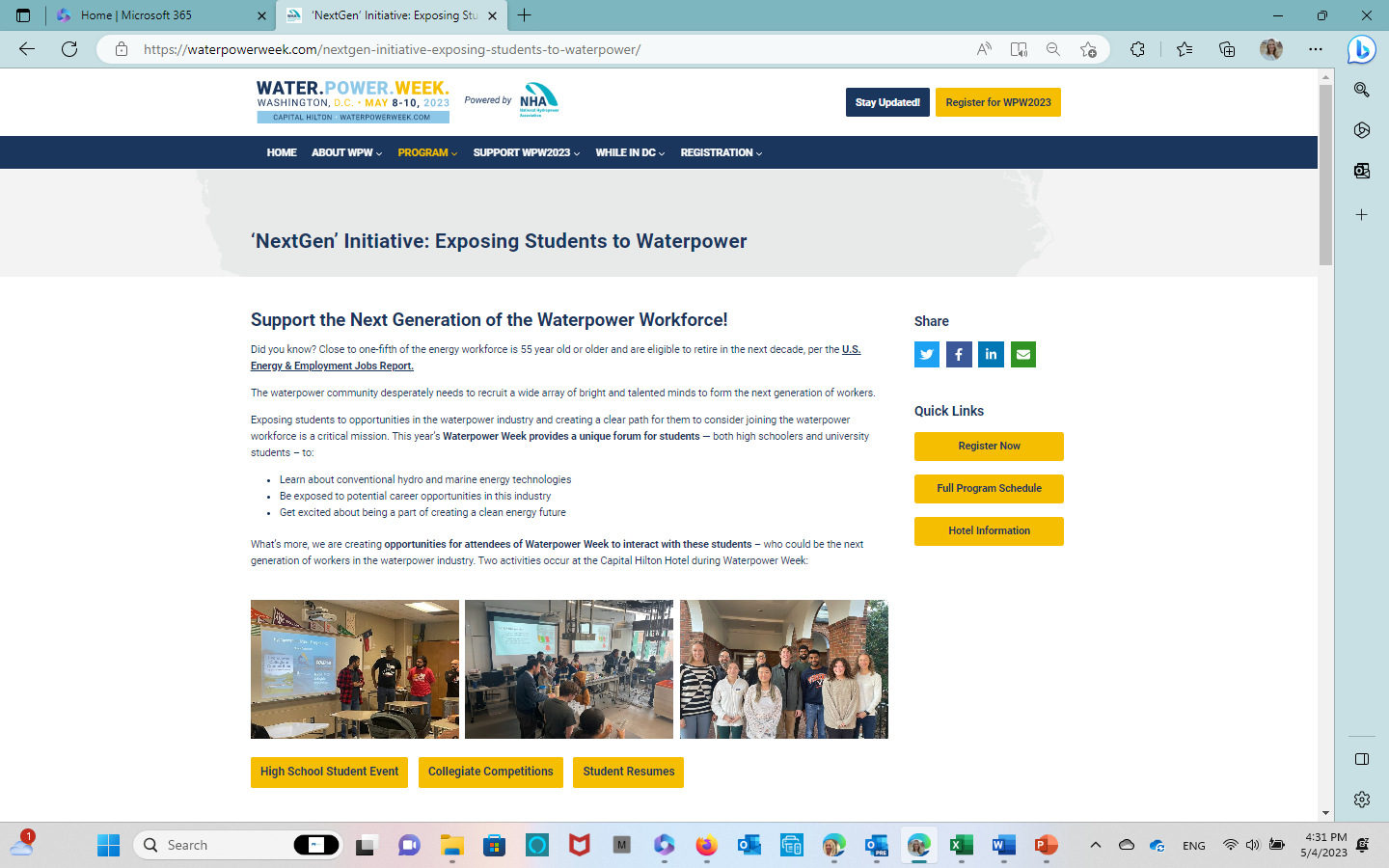 There are 150 students here! Do not leave Waterpower Week without engaging with them and checking out their resumes!
Waterpowerweek.org 
NextGen’ Initiative: Exposing Students to Waterpower
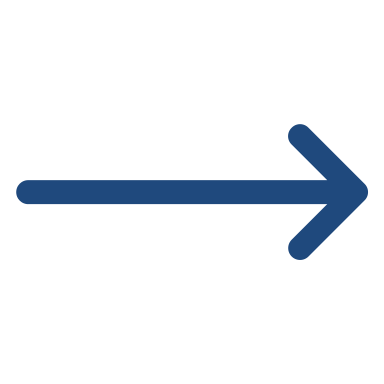 Provides:	Research,	Workforce	Development & Educational Outreach
Creates	Programs:		Hiring	for	Hydro™	and Hydro	Think	Tank™	Programs	for	Educators,
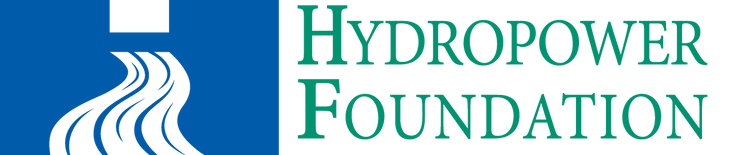 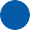 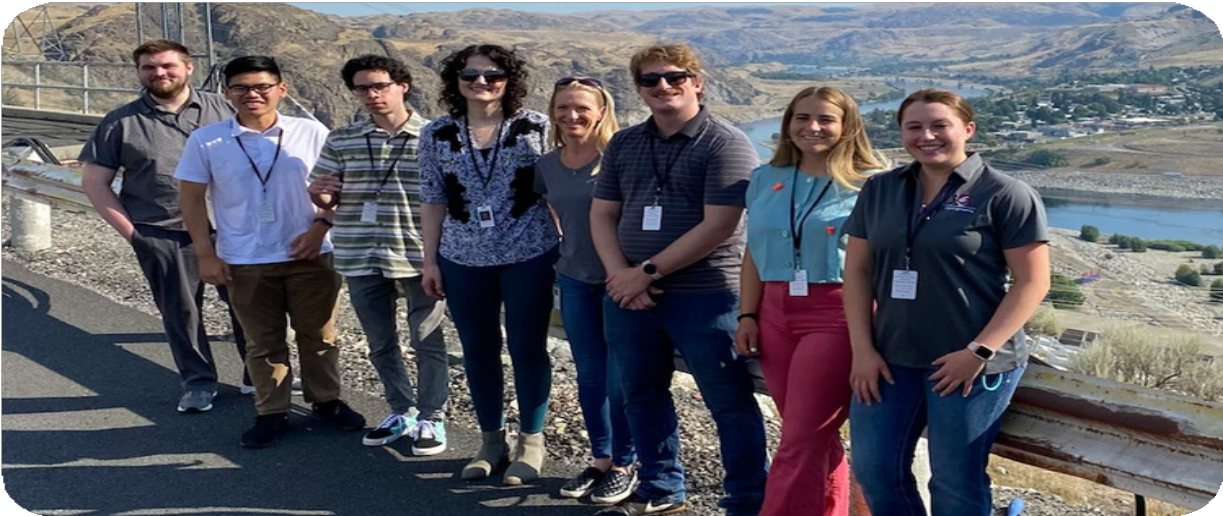 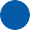 Students, and Researchers
Funds	Scholarships:
STEM	and	Graduate
Supporting		Women	in Student	Hydropower
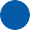 2022 Hydro Think Tank, Grand Coulee Dam
Research
Connects	Resources:	Training	opportunities,
  Curriculum, Workshops, and Webinars 
   Promotes and Prepares: The Next Generation, Workforce, Industry, and Our Community
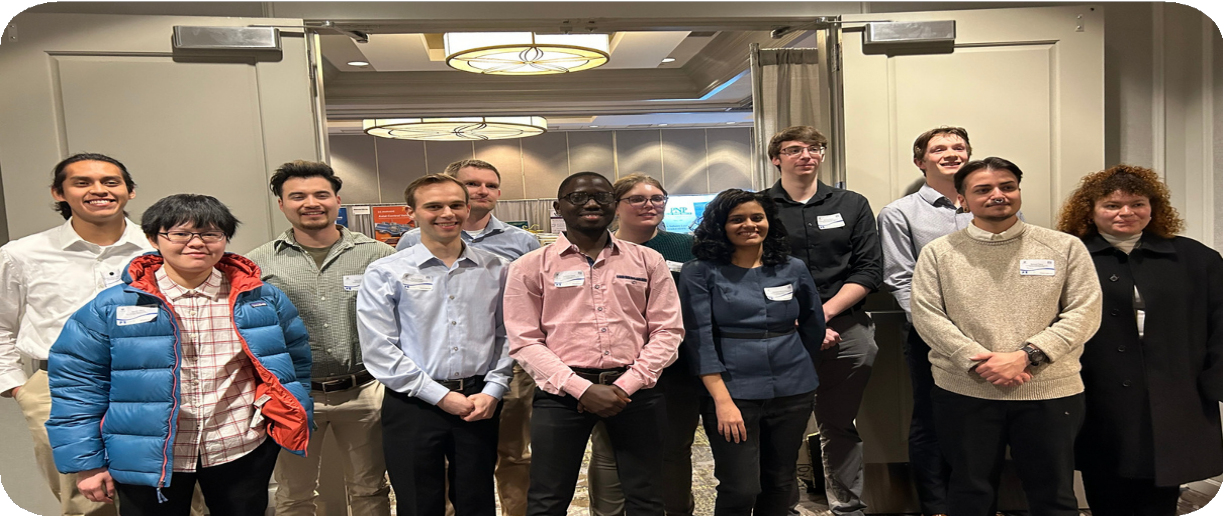 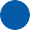 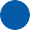 2023 Hiring for Hydro, Portland, OR
w w w . H y d r o F o u n d a t i o n . o r g
JULIE KEIL SCHOLARSHIP AWARD
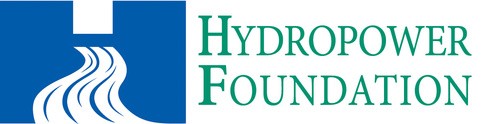 CELEBRATING WOMEN WITH JULIE KEIL' S QUALITIES OF LEADERSHIP, PERSISTENCE, ENERGY, COURAGE, STRENGTH & ENTHUSIASM
An education scholarship program for women enrolled in an accredited college or university and majoring in a discipline relevant to entering the hydropower field.
$ 3 K scholarship awarded annually.
The scholarship( s) is based on women who reflect Julie's attributes and are interested in any aspect of hydropower.
Grants to women who plan to enter hydropower to assist with expenses to attend an industry event. Application deadline has been extended to 5 / 31 / 23.
Award winner announced at NHA' s Clean Currents Conference 10 / 10 - 12 in Cincinnati. Apply at www.h y drofoundation.org
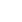 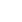 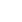 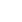 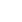 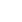 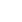 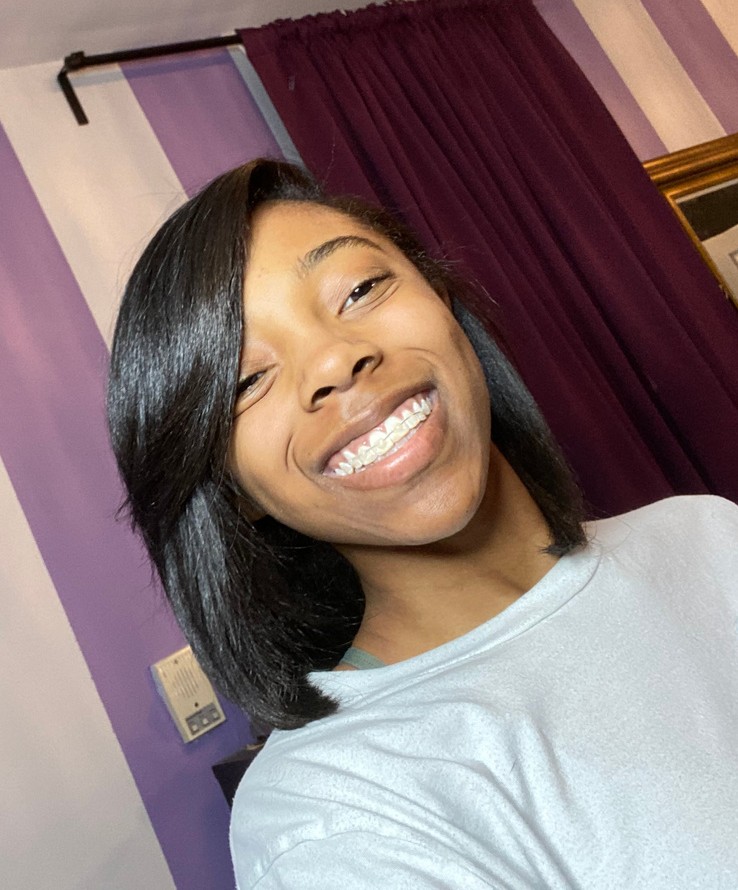 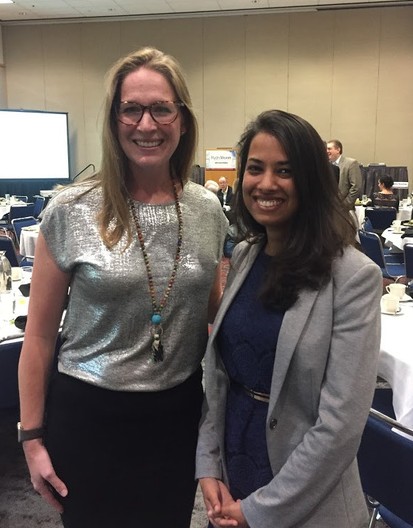 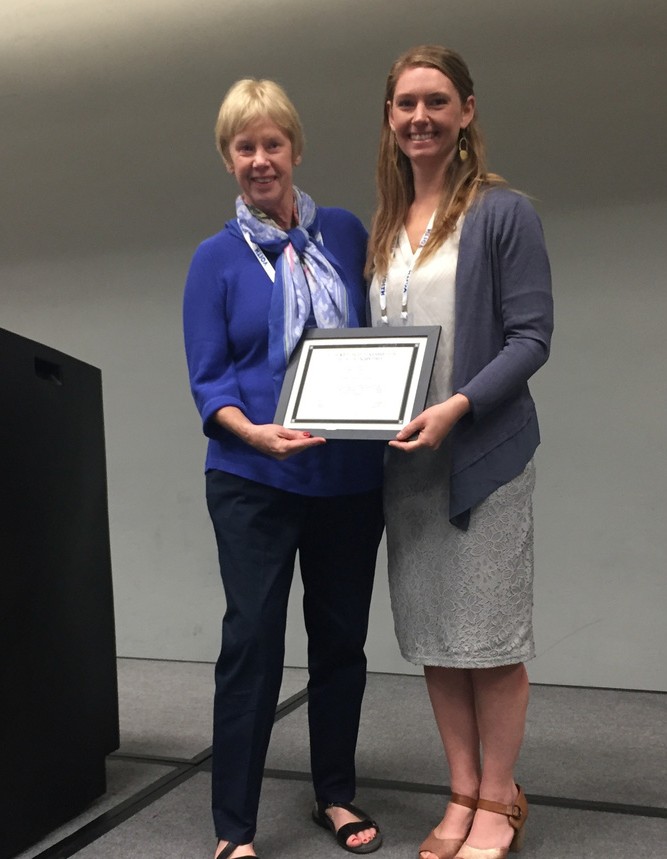 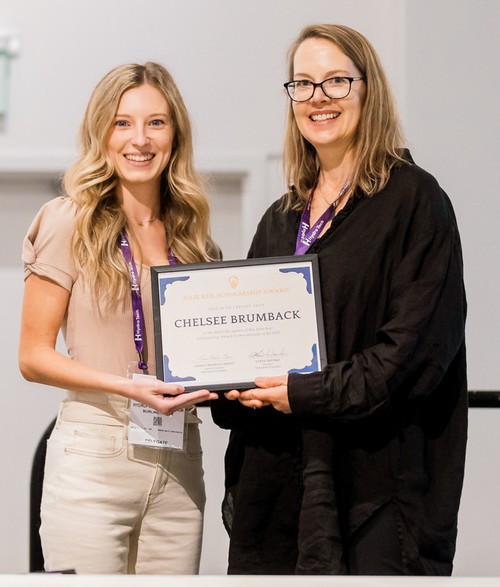 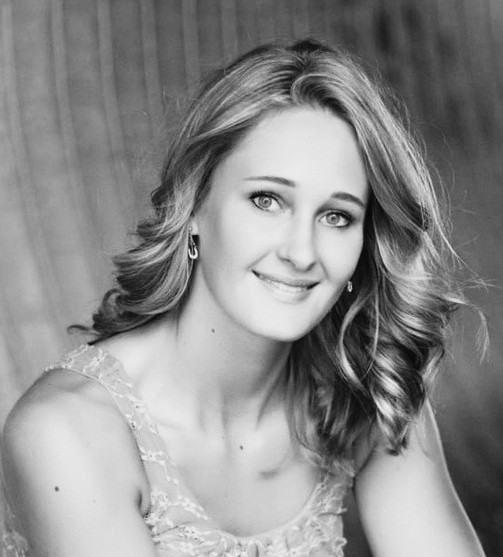 2020 RECIPIENT KALIYAH BURNETT
UNIVERSITY OF MARYLAND
2019 RECIPIENT
SURABHI KARAMBELKAR UNIVERSITY OF ARIZONA
2022 RECIPIENT
CHELSEE BRUMBACK
NORTH CAROLINA UNIVERSITY
2018 RECIPIENT JESSICA GRAEBER
LEWIS & CLARK LAW SCHOOL
2021 RECIPIENT ELSIE BROWN,
MONTANA TECH UNIVERSITY
Reimagining Hydropower Vision
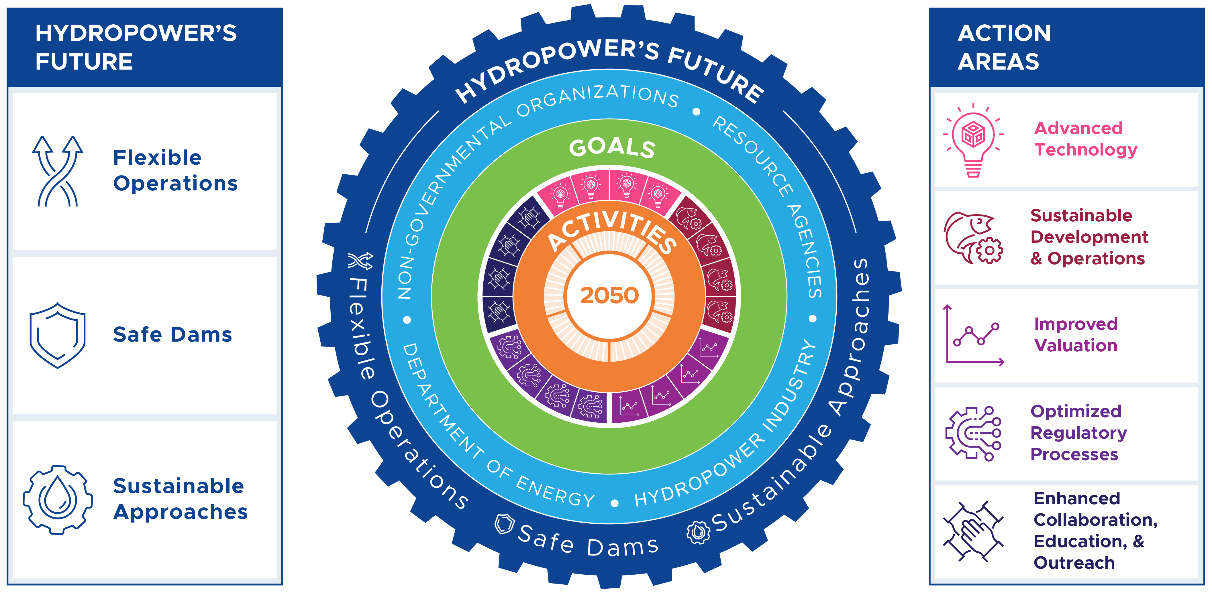 Action Area Goal Intents
Innovative Approaches & Materials
Climate Resilience
Service Value Recognition
Process Understanding & Access
Renewable Recognition
Environmental Performance
Coordinated Planning
Service Compensation
Innovation Understanding & Access
Best Practices & Benchmarking
Validated Technology
Optimized Operations
Financing Support
Process Outcome Assessment
Workforce
Development
Grid Integration & Resiliency
Environmental Protection
Resource Access & Sharing
Safe Infrastructure
Contact Information
Linda Church Ciocci

Hydropower Foundation

Linda@hydrofoundation.org

703  835-5475